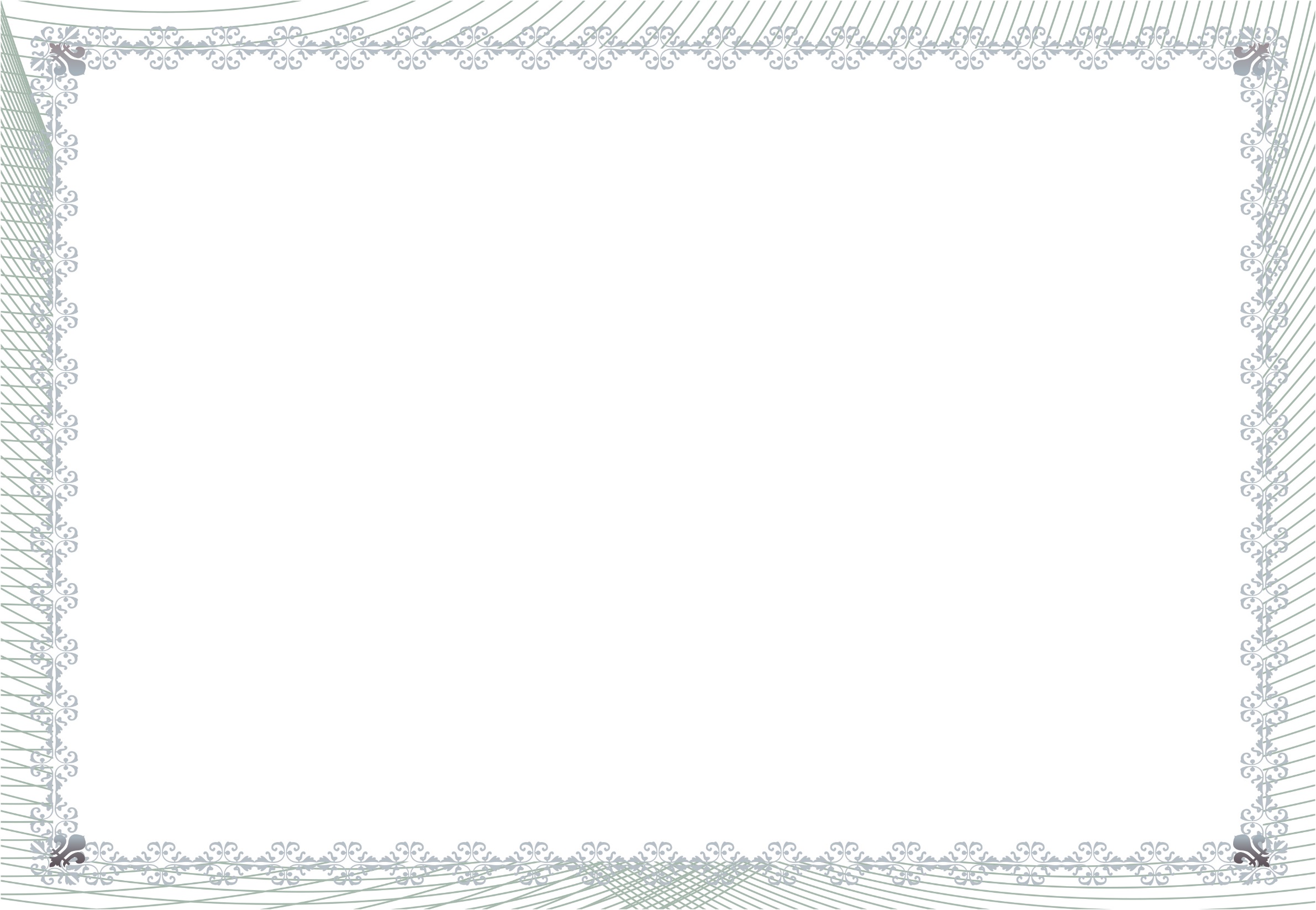 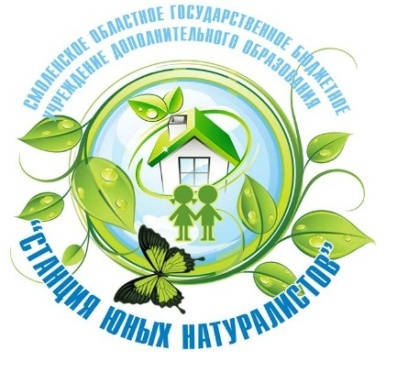 СЕРТИФИКАТ
участника

областной экологической Акции
естественнонаучной направленности «Дели на три»
выдан
Директор
СОГБУ ДО «Станция юннатов»
Н.В. Коренькова
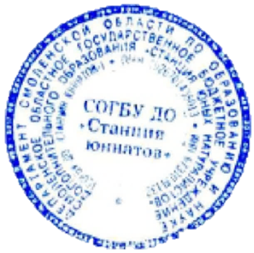 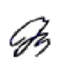 Смоленск
14 - 20.03.2022
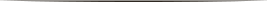 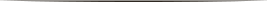